Implementando a Lei de Acesso à Informação: 
Indicadores e Boas Práticas
Irene Niskier Cayet
Coordenadora do Programa de Transparência Pública da FGV
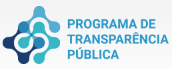 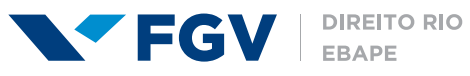 Working Paper: Os 5 anos da LAI
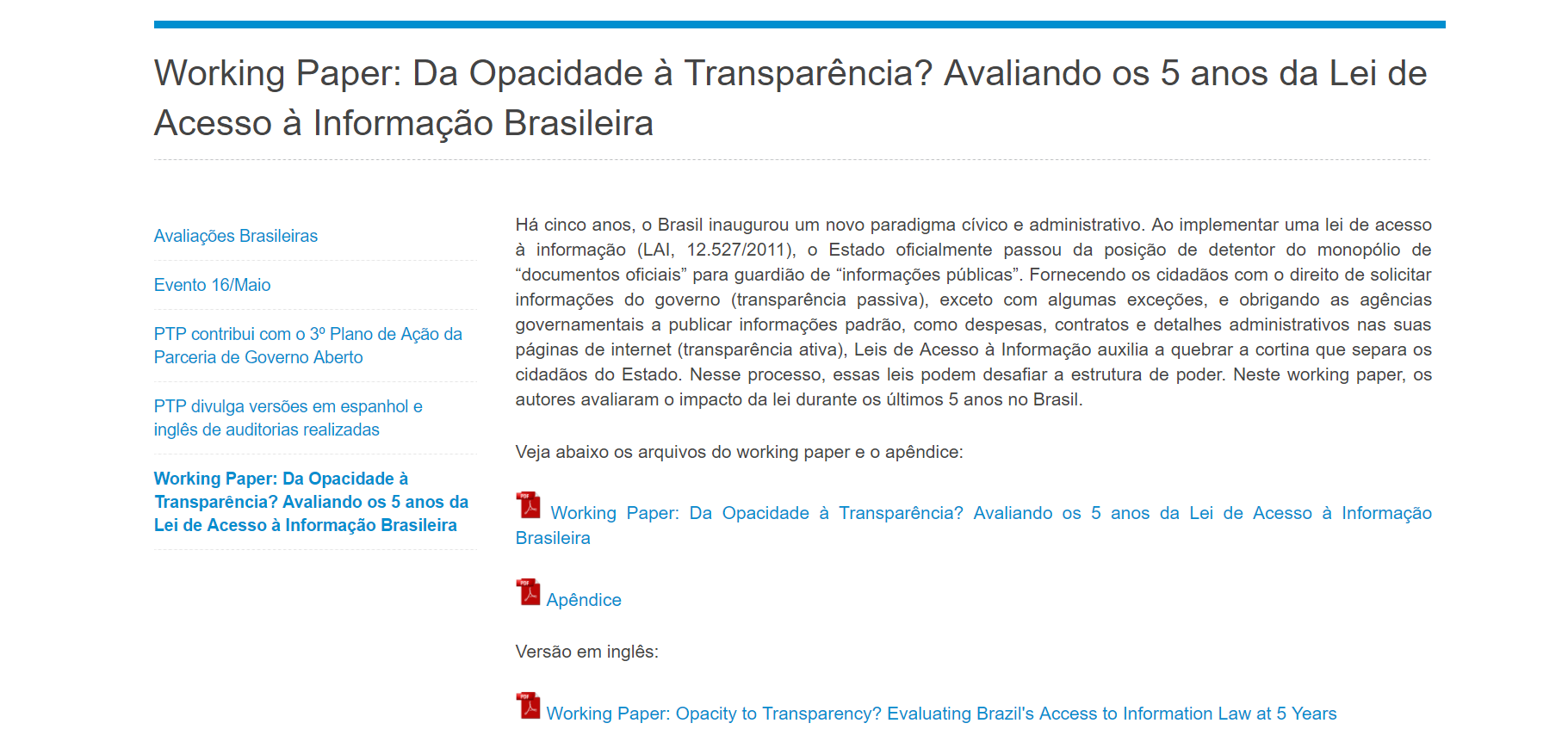 Disponível em: 
http://transparencia.ebape.fgv.br/working-paper-opacidade-transparencia-avaliando-5-anos-lei-de-acesso-informacao-brasileira
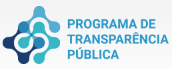 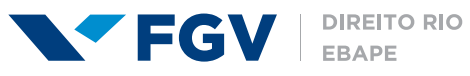 Indicadores de Comprometimento com a LAI
Regulamentação da LAI; 
Órgão de controle;
Relatórios estatísticos;
e-SIC ou sistema similar;
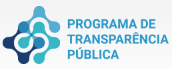 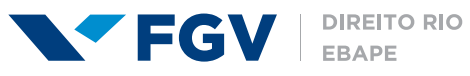 CASOS – Pequenos Municípios
4442 (80%) dos municípios brasileiros têm população inferior a 30.000 habitantes; 23% da população vive nestes municípios;

Cacaulândia (RO), Alagoa Grande (PB) e Apiúna (SC)
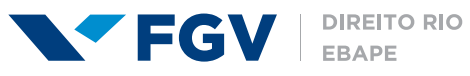 Cacaulândia (RO)
6.300 habitantes; 

R$ 18.000 PIB pc/ano 

R$1000/ano em LAI;
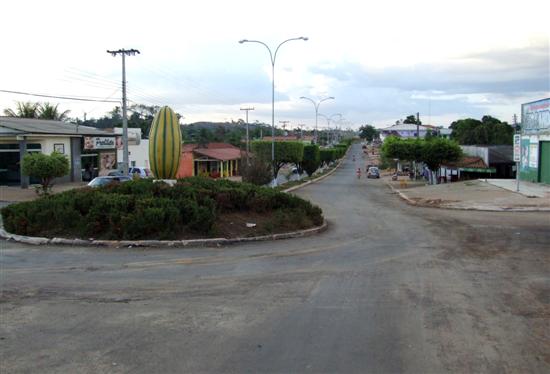 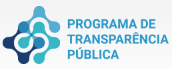 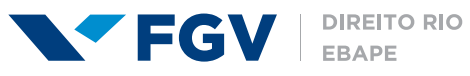 Alagoa Grande (PB)
28.600 habitantes;

R$ 7.376,05 PIB pc/ano;

R$ 22.200/ano em LAI;
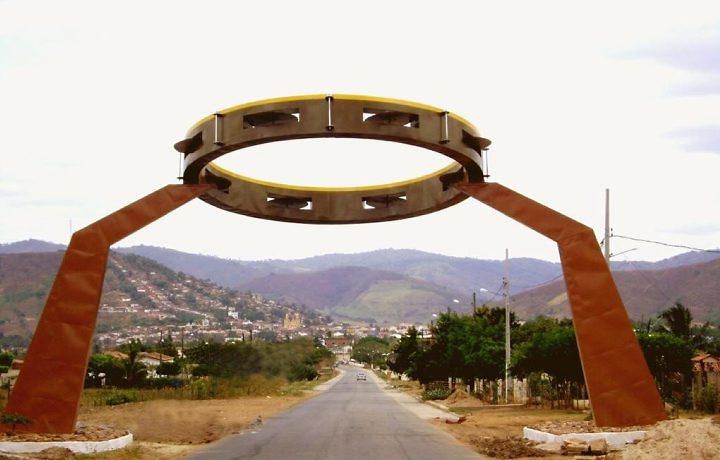 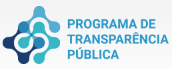 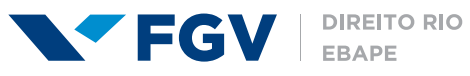 Apiúna (SC)
10.300 habitantes; 

R$ 36.100 PIB pc/ano; 

R$500/ano em LAI
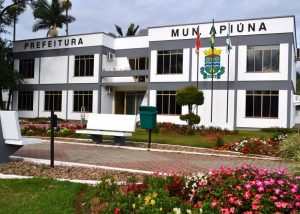 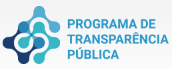 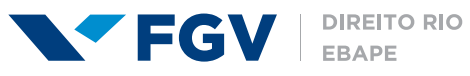 O que estes casos compartilham?
Liderança e gestores engajados e treinados;
Parcerias;
Pequeno Investimento;
Órgão de controle autônomo e atuante;
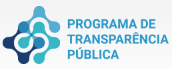 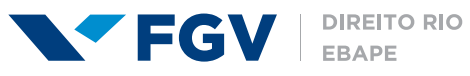 Obrigada! 

irene.cayet@fgv.br
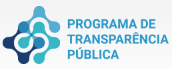 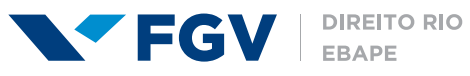